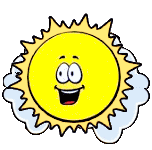 CHÚC MỪNG ĐỘI BẠN THỎ
CONGRATULATIONS RABBIT TEAM
CHÚC MỪNG ĐỘI BẠN CỌP
CONGRATULATIONS TIGER TEAM
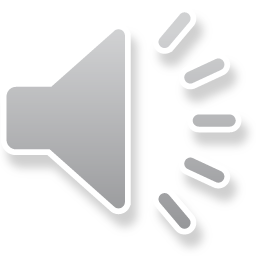 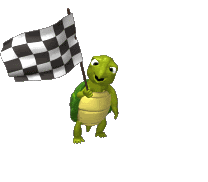 5
5
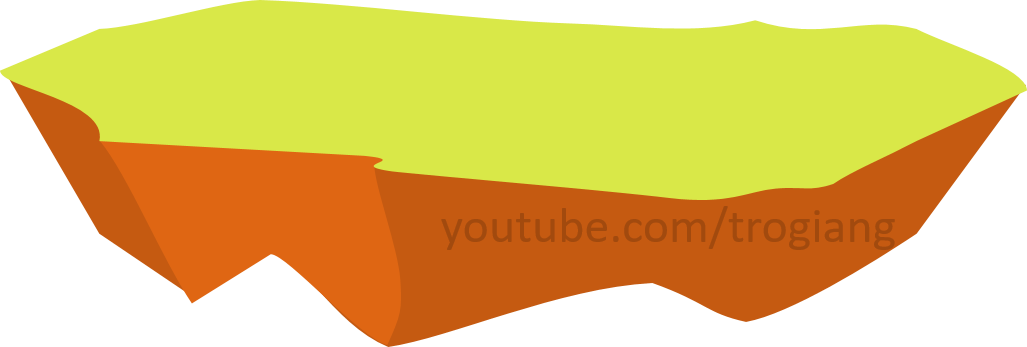 4
4
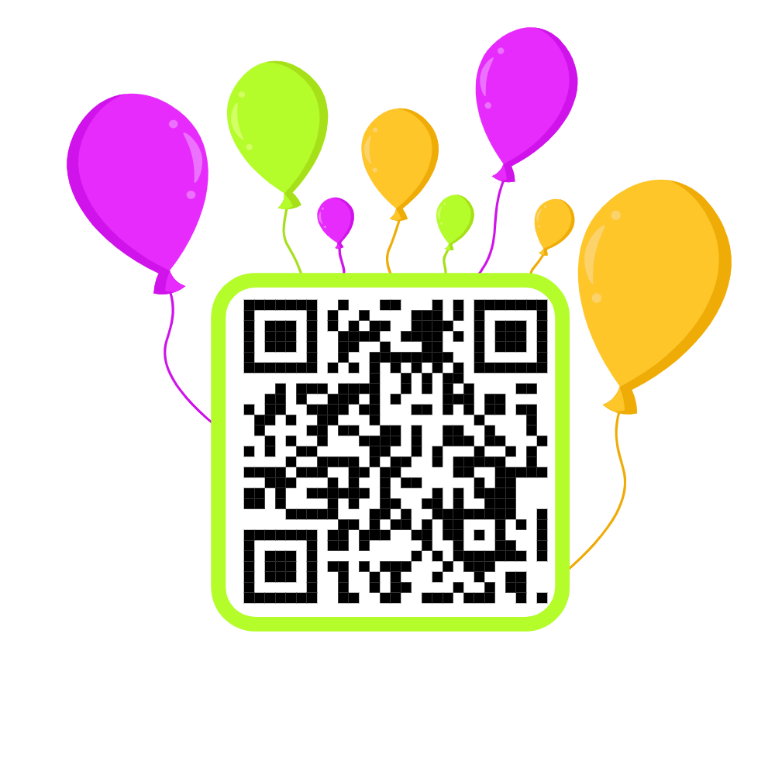 3
3
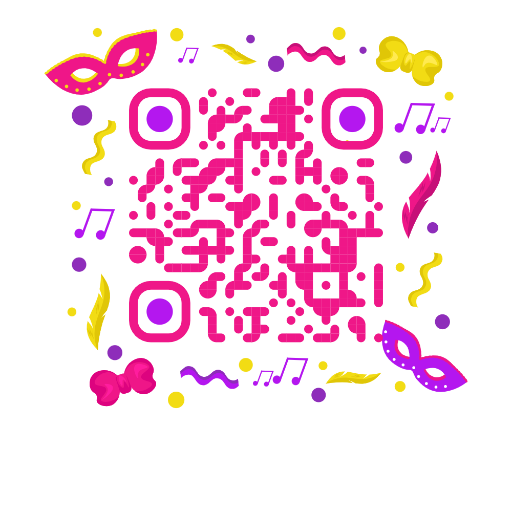 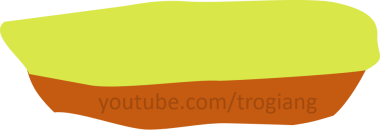 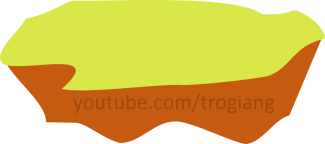 2
2
AI LÊN CAO HƠN
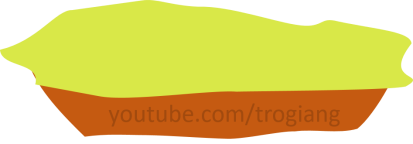 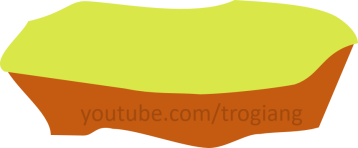 1
1
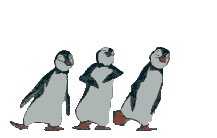 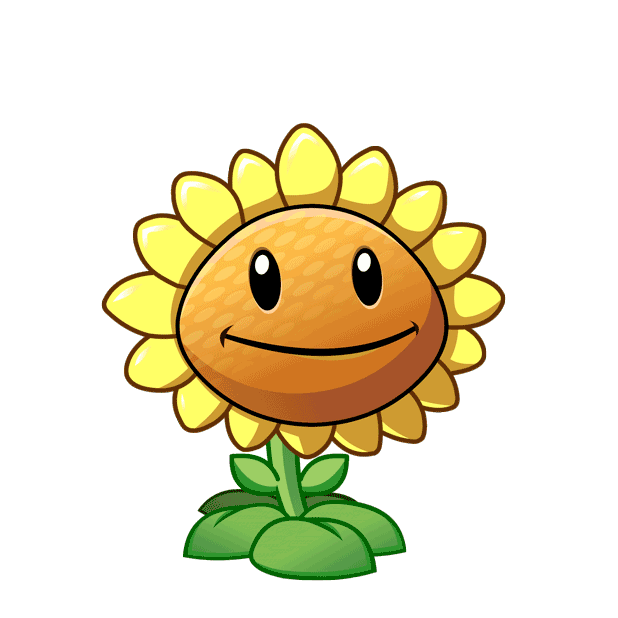 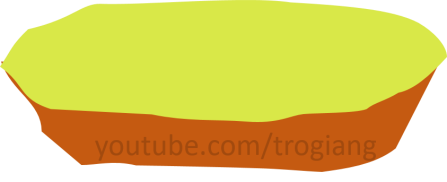 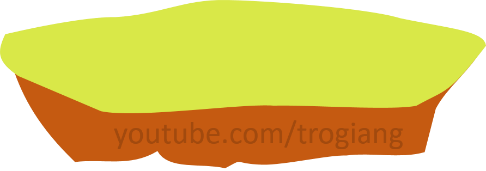 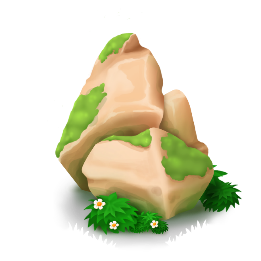 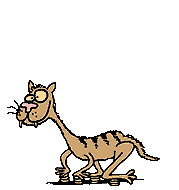 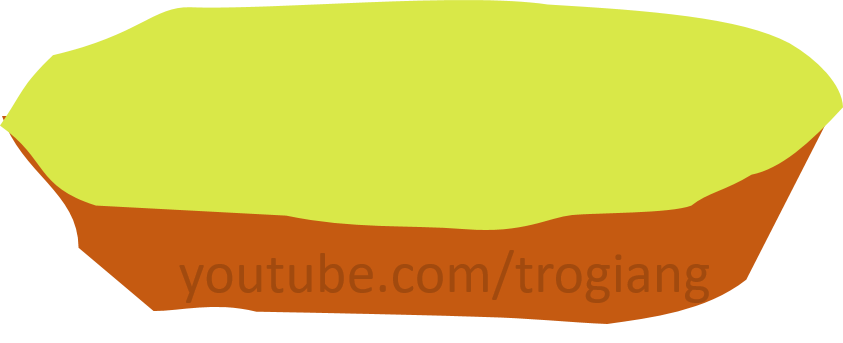 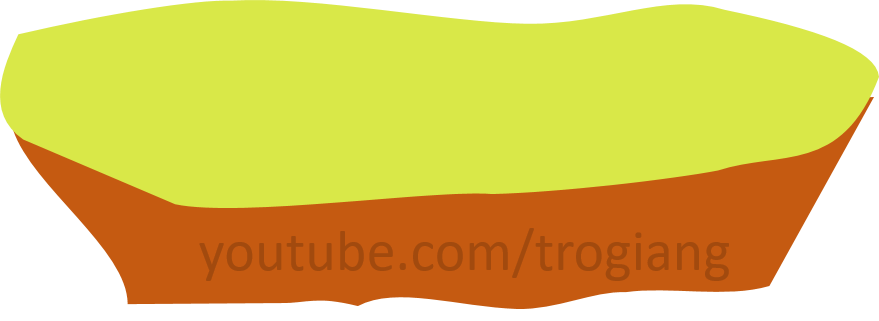 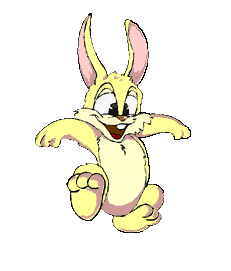 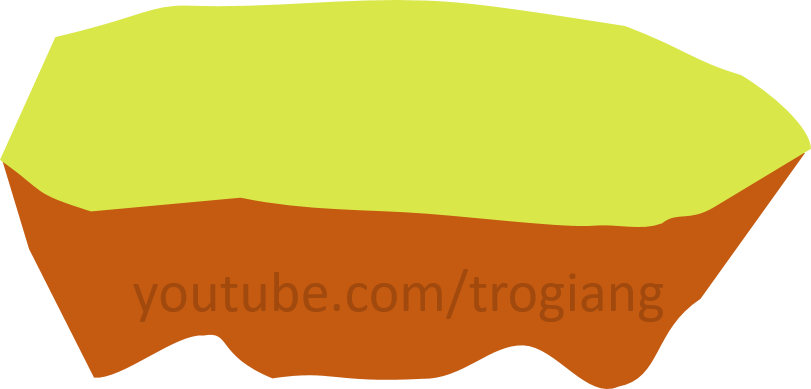 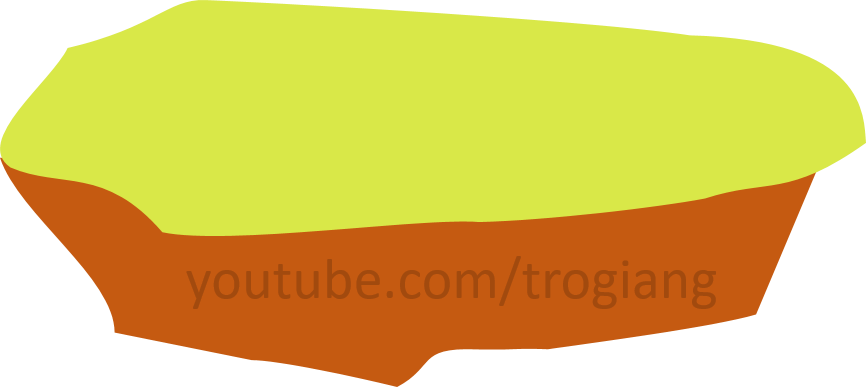 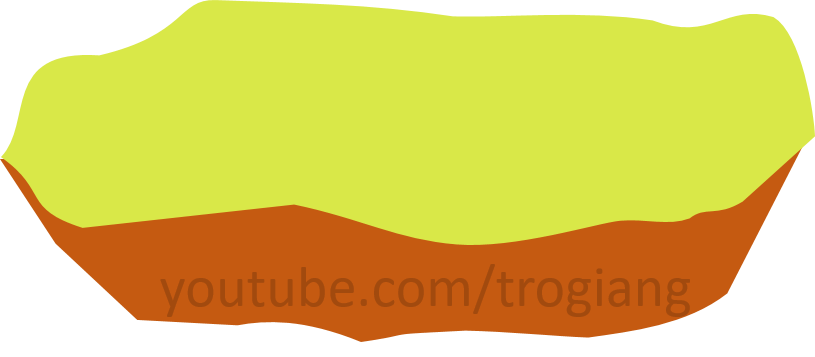 RABBIT TEAM
Câu 1: Đây là biểu tượng phần mềm soạn thảo văn bản đúng hay sai?
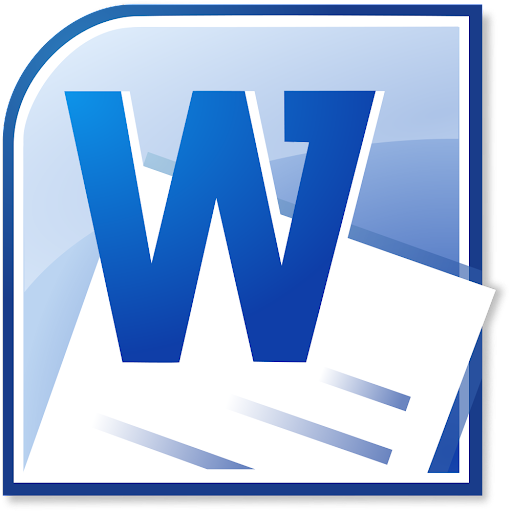 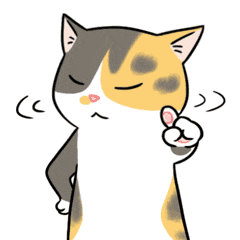 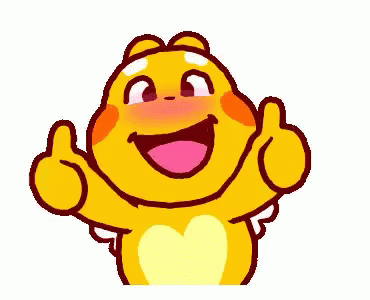 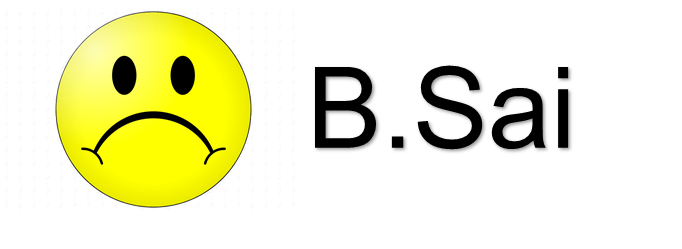 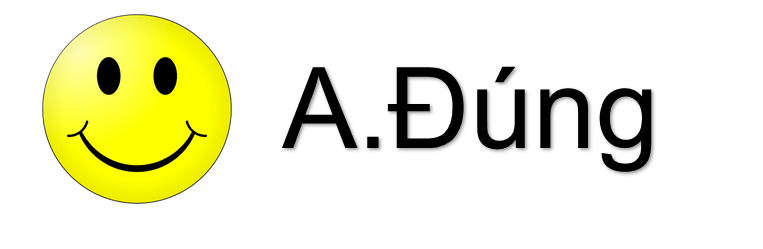 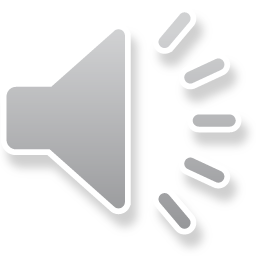 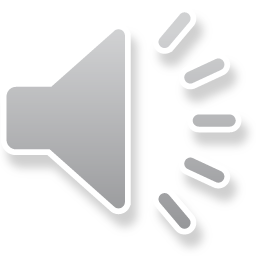 RABBIT TEAM
Câu 2: Để có từ quê hương em sẽ gõ như thế nào theo kiểu Telex?
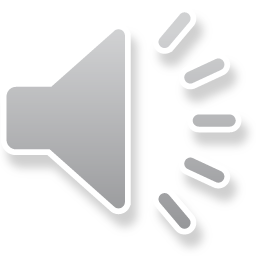 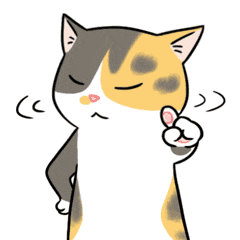 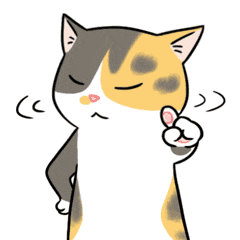 A/ quee huong
B/ que huwowng
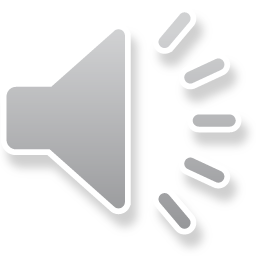 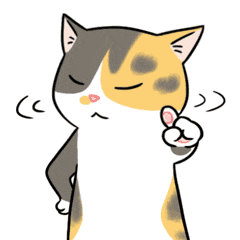 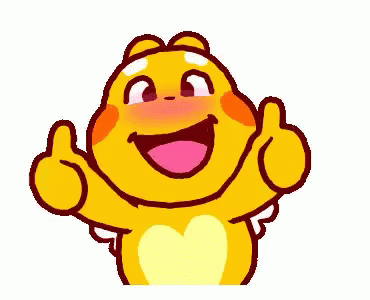 C/ quee huwowng
D/ que hương
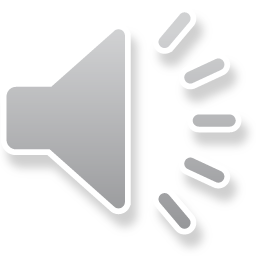 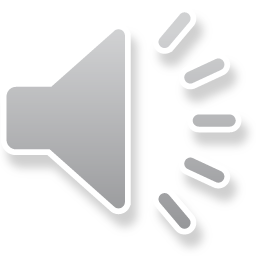 RABBIT TEAM
Câu 3: Để cụm từ “Trường em” có kiểu đậm và nghiêng, em sử dụng nút lệnh nào?
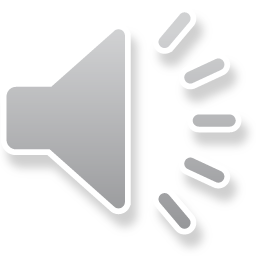 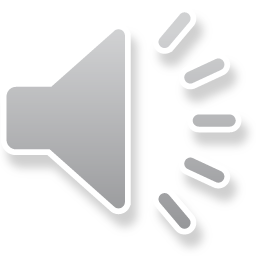 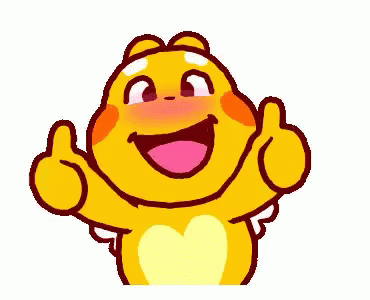 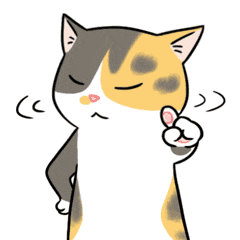 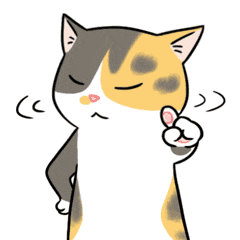 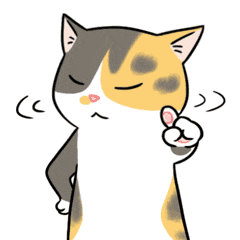 B và U
U và  I
I  và U
B và  I
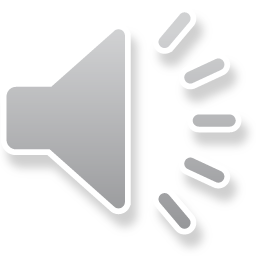 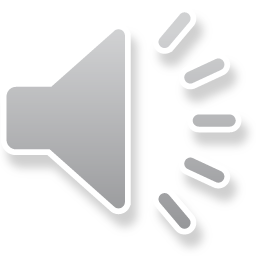 A.
C.
D.
B.
RABBIT TEAM
Câu 4: Các nút lệnh của hiệu ứng chuyển trang nằm trên dải lệnh nào?
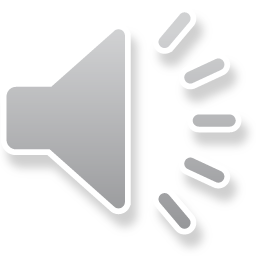 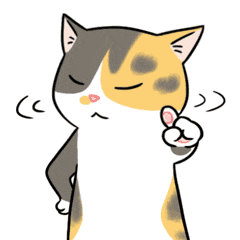 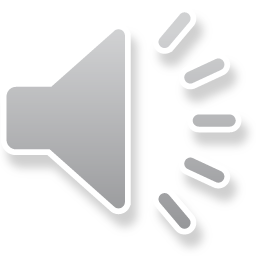 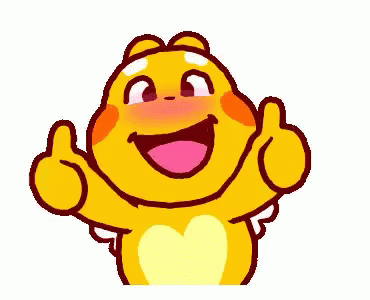 A. Design
B. Animations
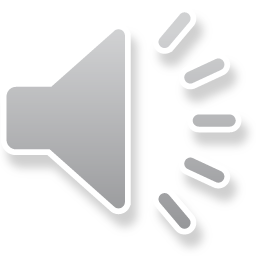 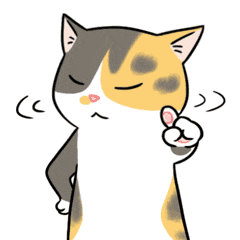 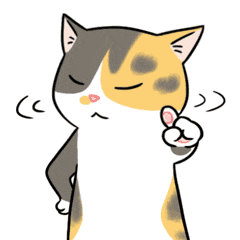 C. Home
D. Transition
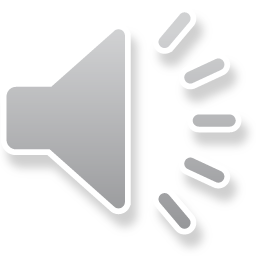 RABBIT TEAM
Câu 5: Em hãy cho biết đâu là biểu tượng của lệnh sao chép phần văn bản đã được chọn?
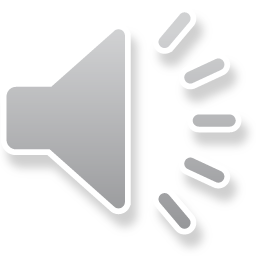 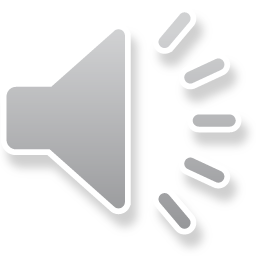 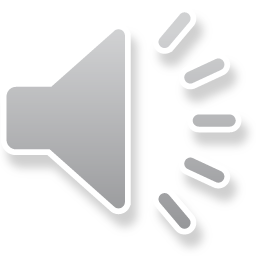 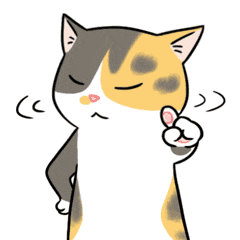 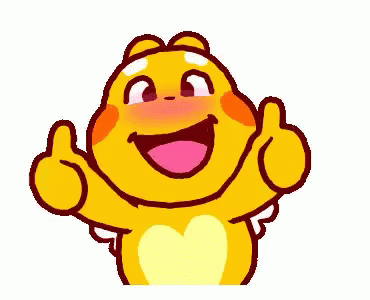 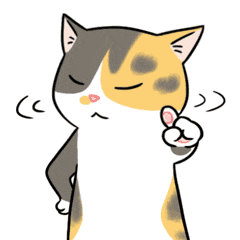 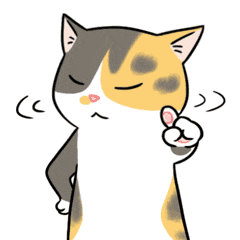 A.
C.
D.
B.
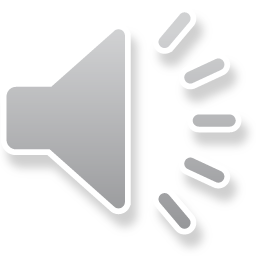 TIGER TEAM
Câu 1: Biểu tượng nào là biểu tượng của phần mềm soạn thảo văn bản?
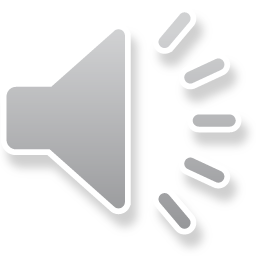 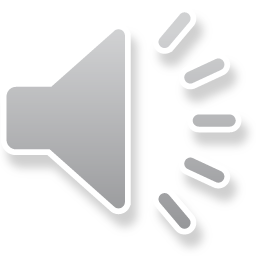 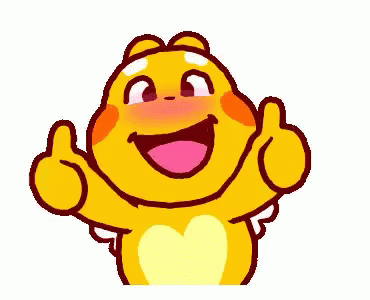 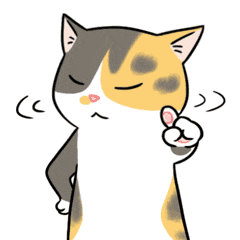 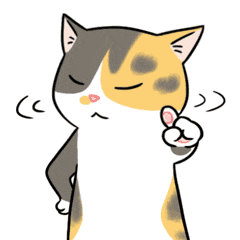 B
A
C
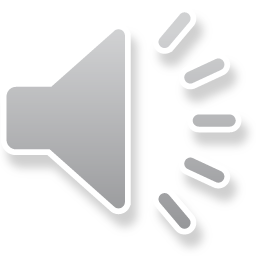 TIGER TEAM
Câu 2: Trong phần mềm soạn thảo văn bản, em có thể:
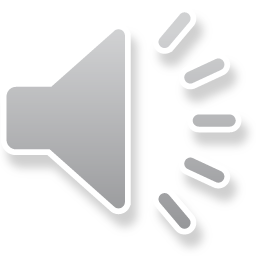 C.Tìm kiếm thông tin trên Internet
B. Trình bày, gõ và chỉnh sửa văn bản
A. Khám phá thế giới tự nhiên
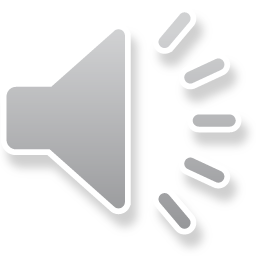 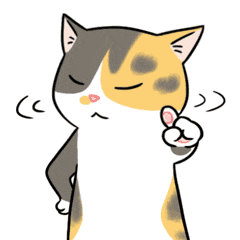 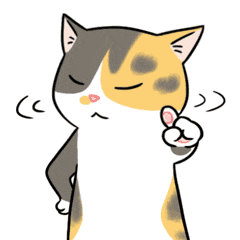 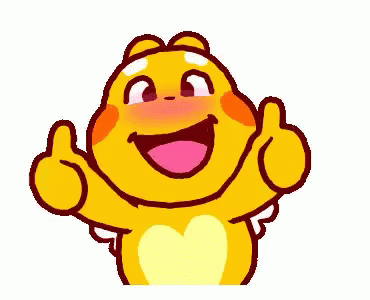 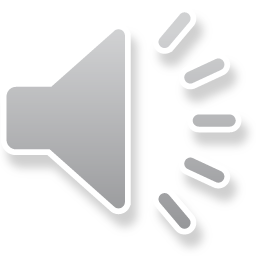 TIGER TEAM
Câu 3: Trong một bài trình chiếu có thể có nhiều hiệu ứng chuyển trang khác nhau đúng hay sai?
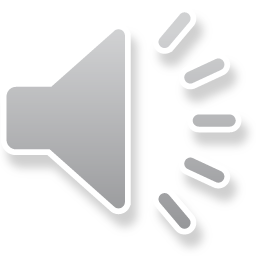 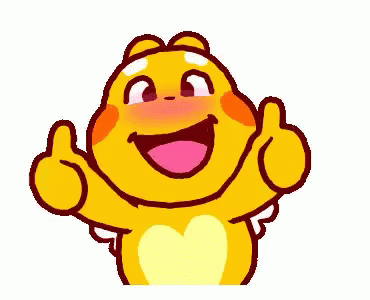 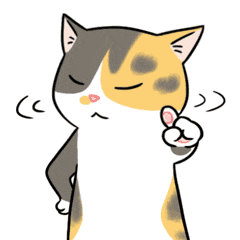 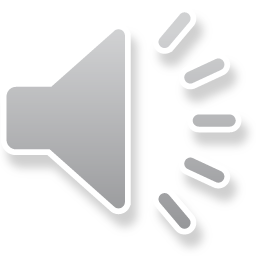 TIGER TEAM
Câu 4: Nhấn phím Backspace sẽ xoá kí tự bên trái con trỏ soạn thảo đúng hay sai?
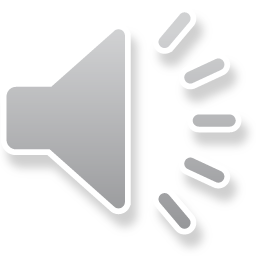 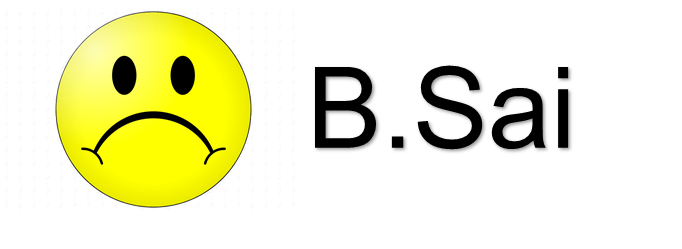 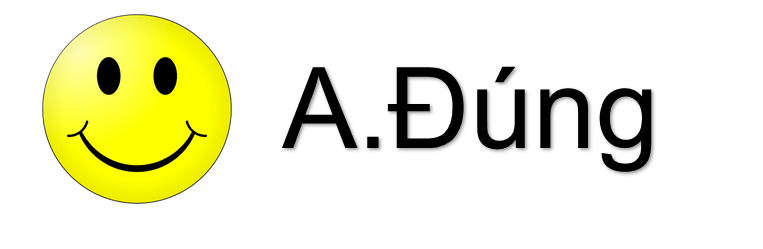 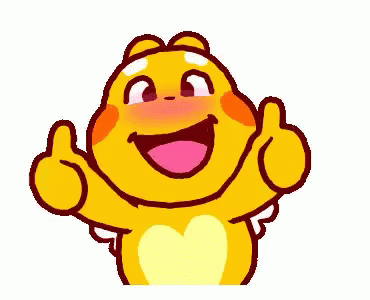 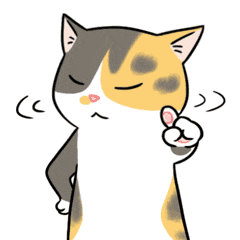 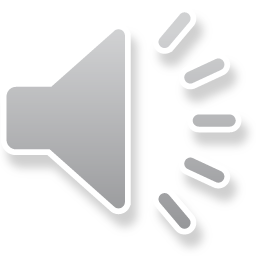 TIGER TEAM
Câu 5: Mỗi trang chiếu có thể có nhiều kiểu hiệu ứng chuyển trang đúng hay sai?
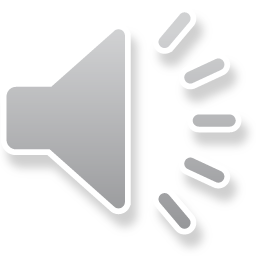 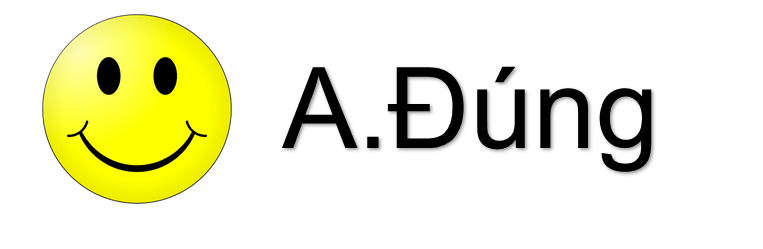 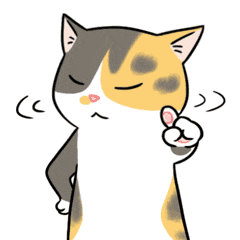 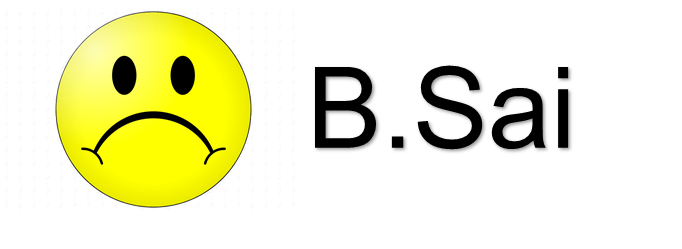 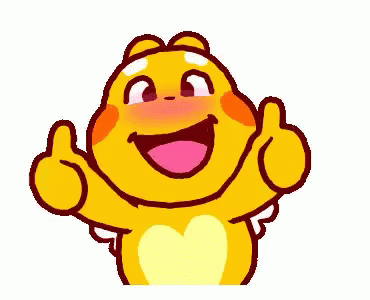 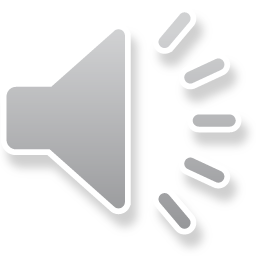 next lesson
NỘI DUNG TIẾP THEO CỦA BÀI HỌC
dạy thật tốt bạn nhé